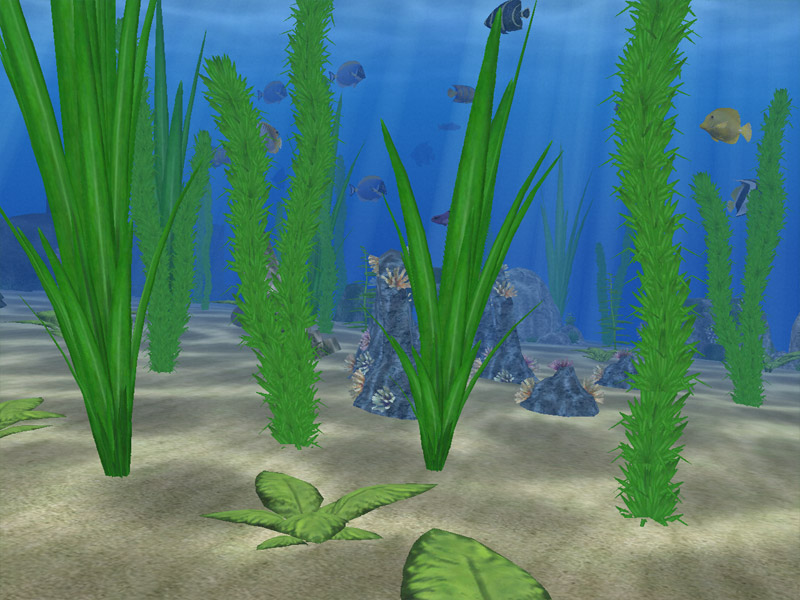 Погружение на морское дно 
к конспекту занятия для средней группы                    « Осминожки »
г.Балашиха мкр- н Заря 
МБДОУ № 41 «Заряночка»
Воспитатель: Панова Ксения Викторовна
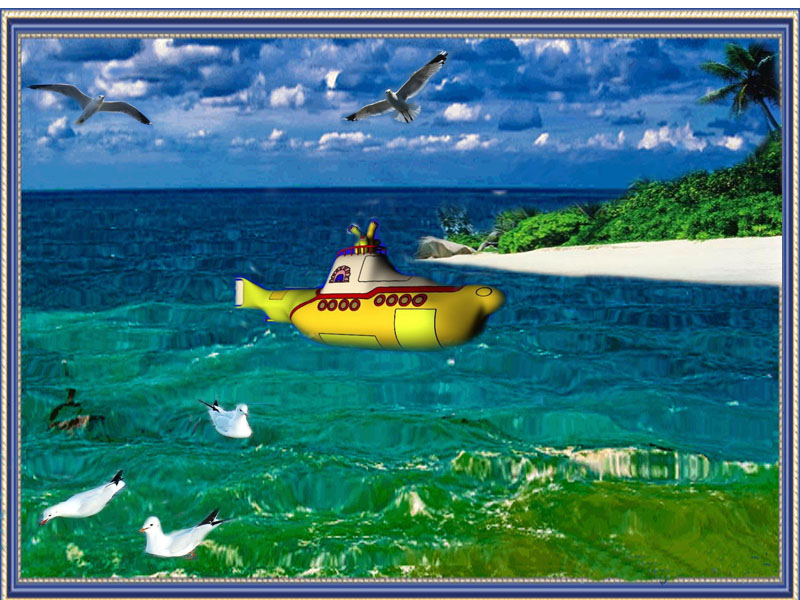 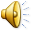 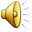 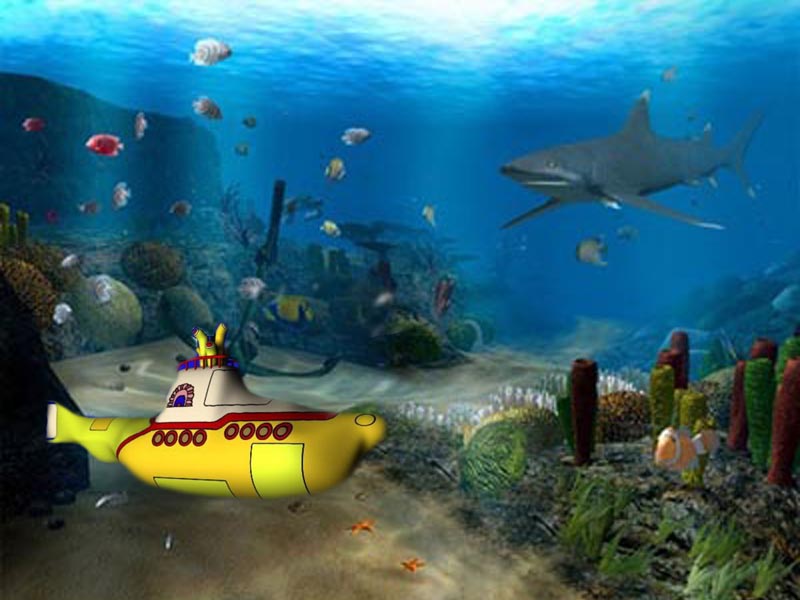 Море в нем обитают тысячи удивительных                         существ
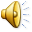 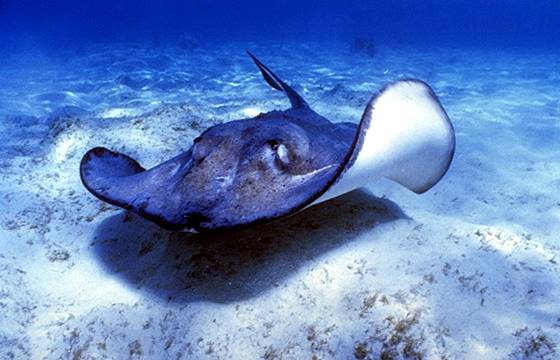 СКАТ
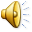 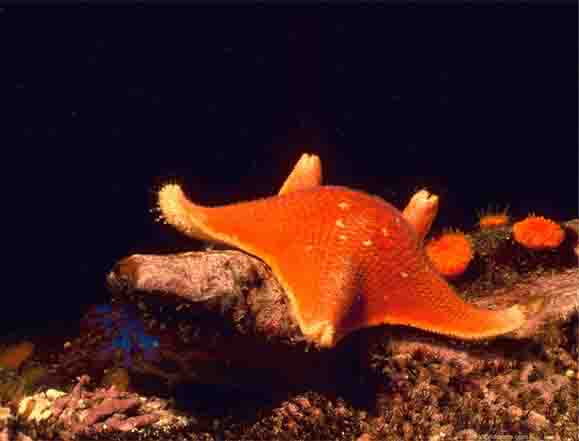 Морская звезда
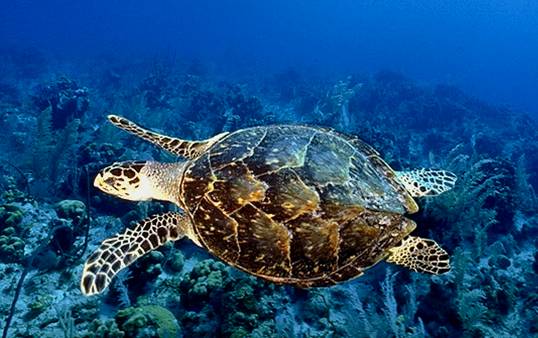 Морская черепаха
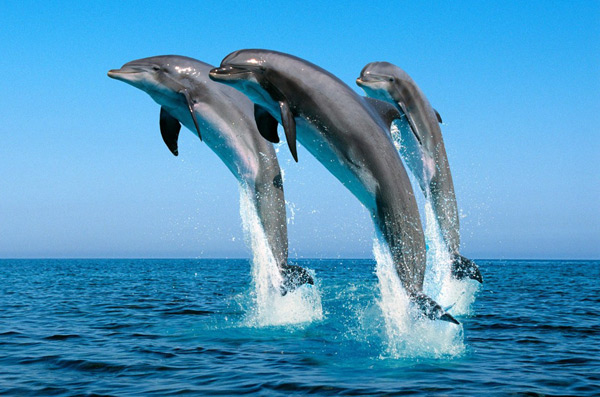 Дельфины
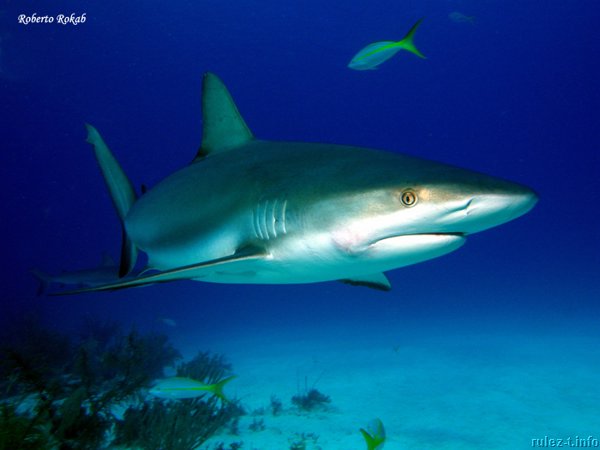 Осьминог
Белая акула
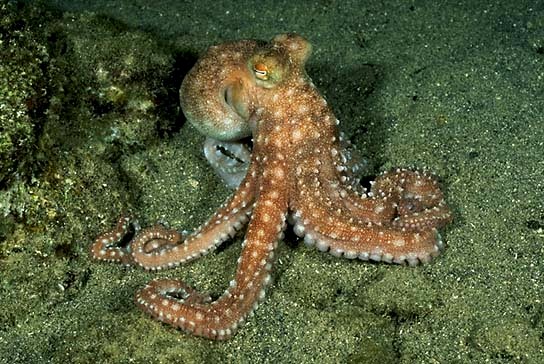 осьминог
Осьминог
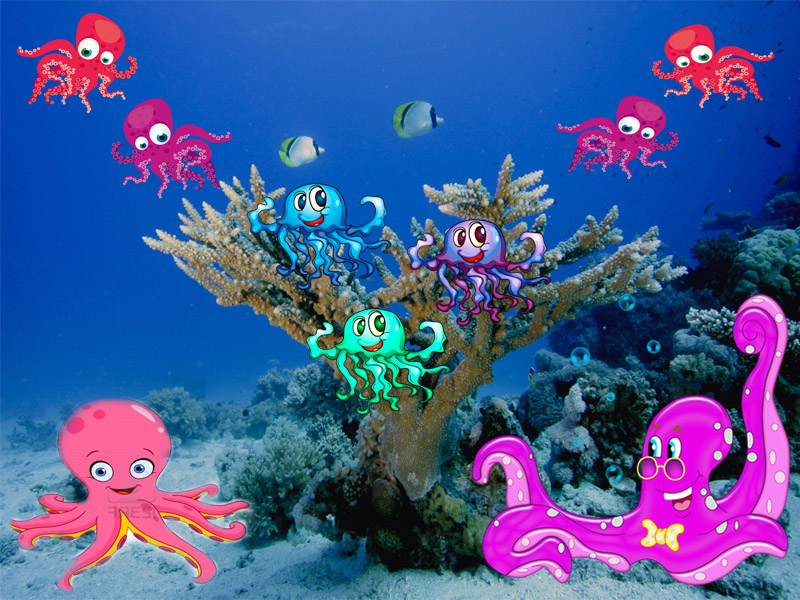 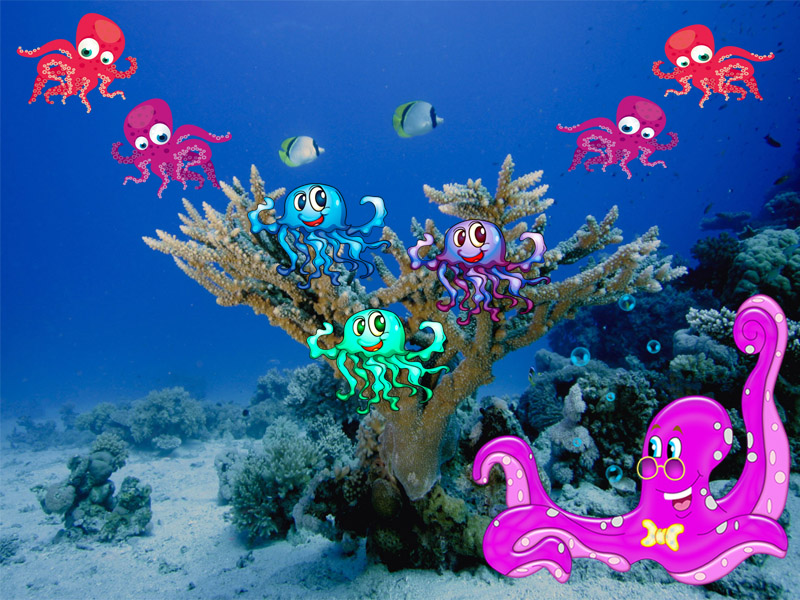 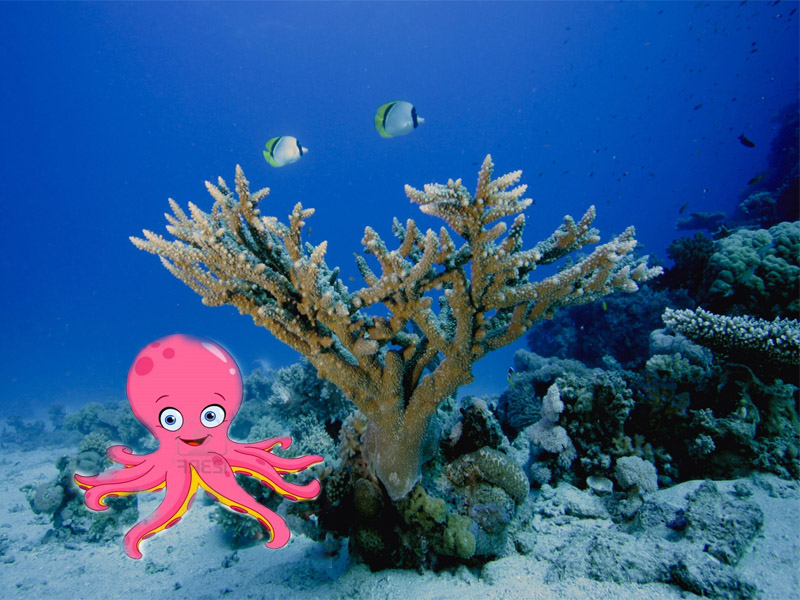 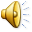 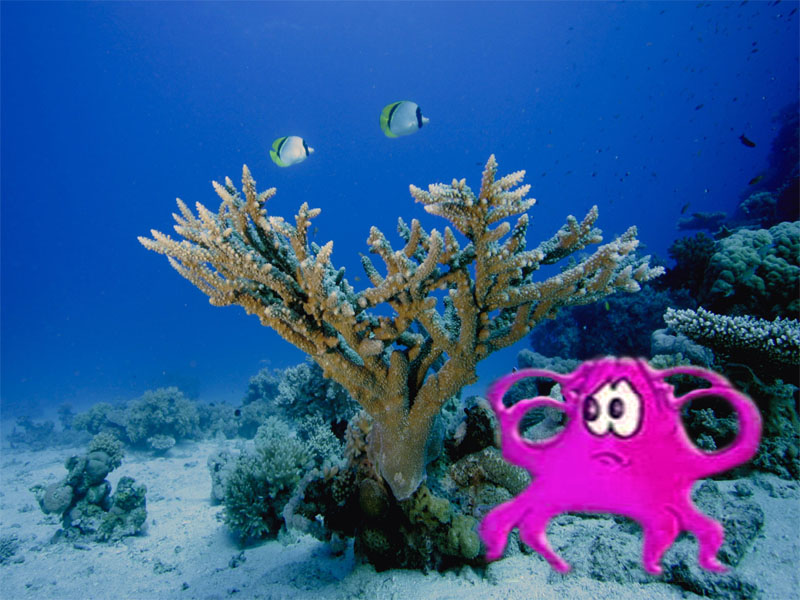 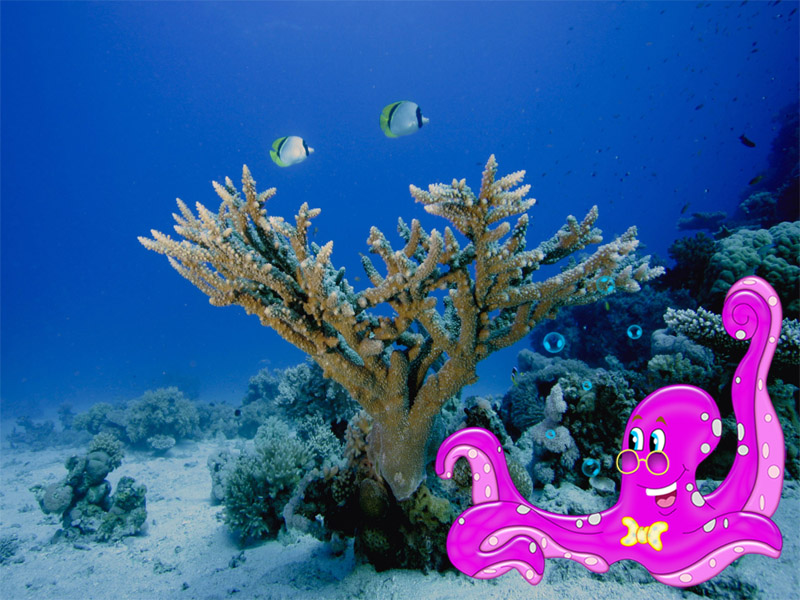 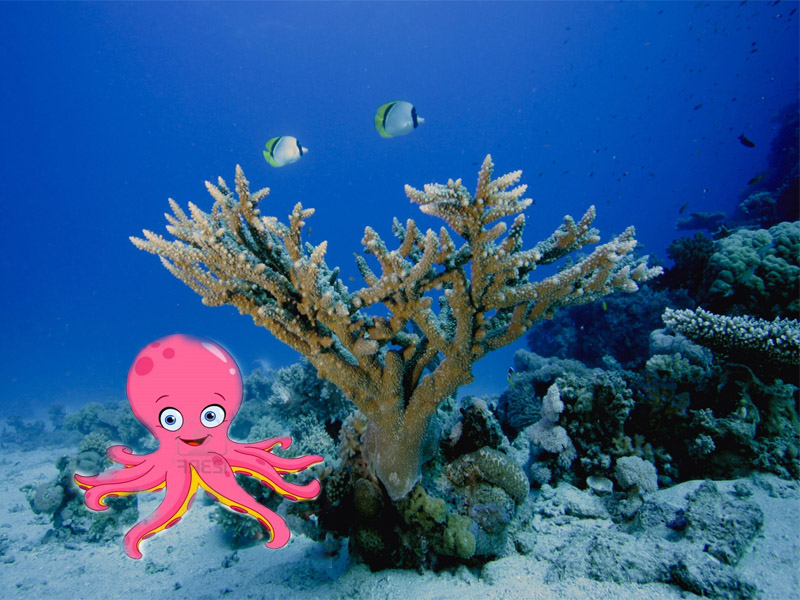 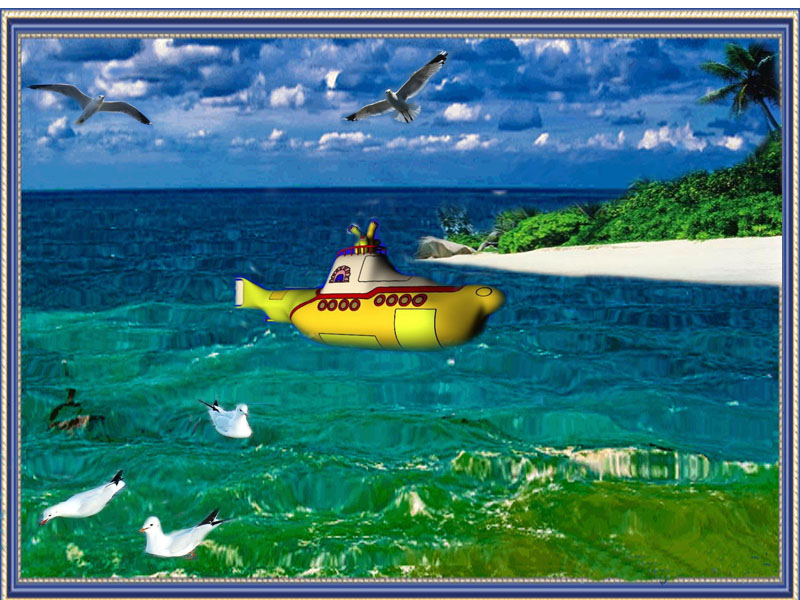 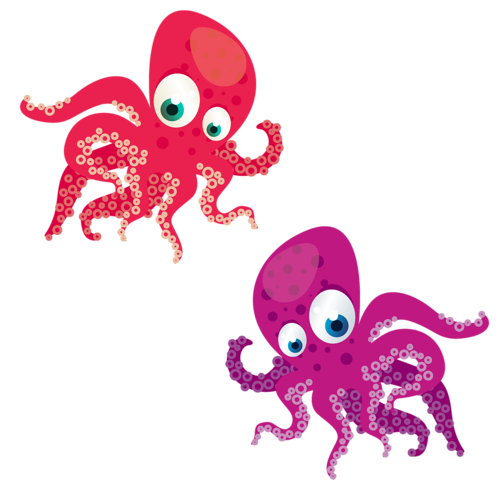 КОНЕЦ
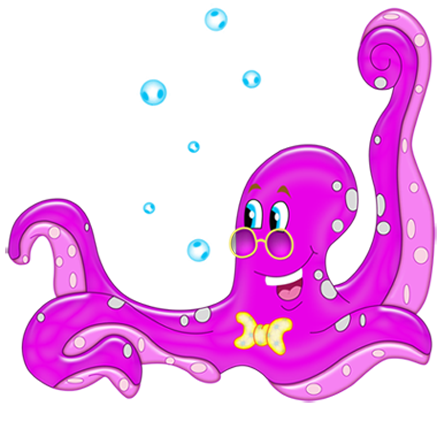 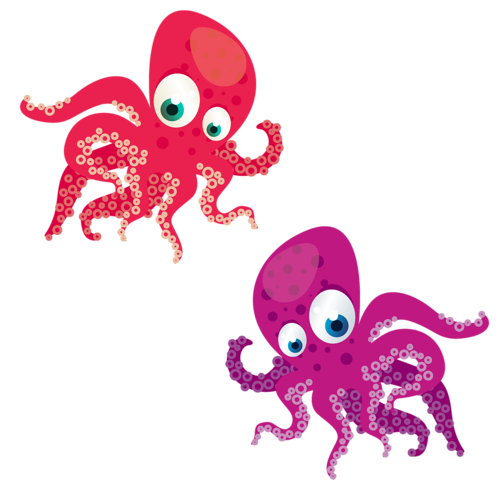